2.3 Separating Mixtures (Physically)
vs.
Non - Mechanical Means of Separation
Mechanical Means of Separation
Using gravity, contact forces, motion…
Using heat, magnetism, electricity, dissolving the mixture’s components…
Picking, filtering, shaking, spinning, pouring
Dissolving, boiling, melting,
Mechanical Means of Separation
Density Separation
Decanting:
Pouring of a liquid, leaving a sediment behind
Filtration:
The mixture is poured into a folded piece of a filter paper in a funnel
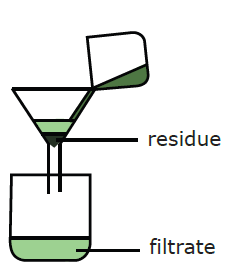 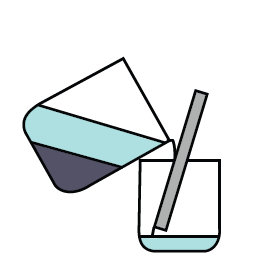 Mechanical Means of Separation
Density Separation
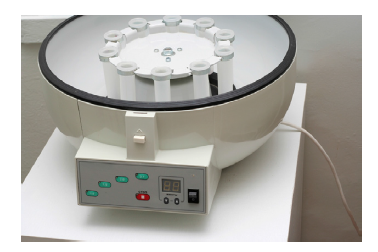 Centrifugation:
Spinning of a mixture enhances density separation
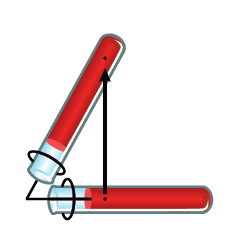 NON - Mechanical Means of Separation
Chromatography
Separates the substances in a solution
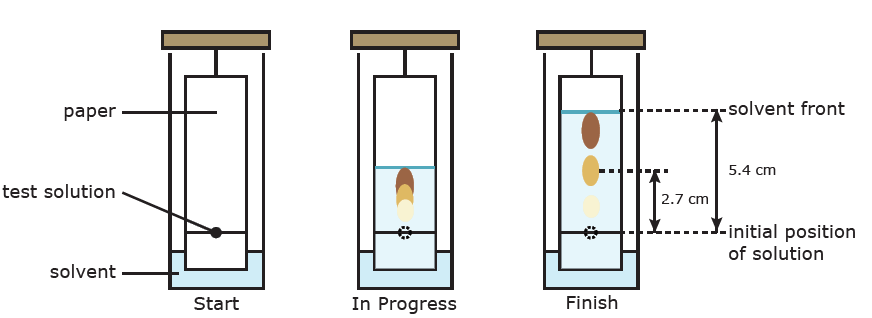 NON - Mechanical Means of Separation
Chromatography
distillation
Separates the substances in a solution
Separates the substances in a solution based on their different boiling points or vapour pressures
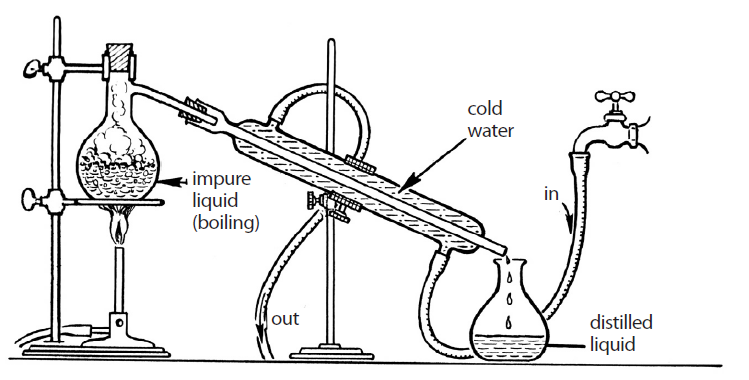 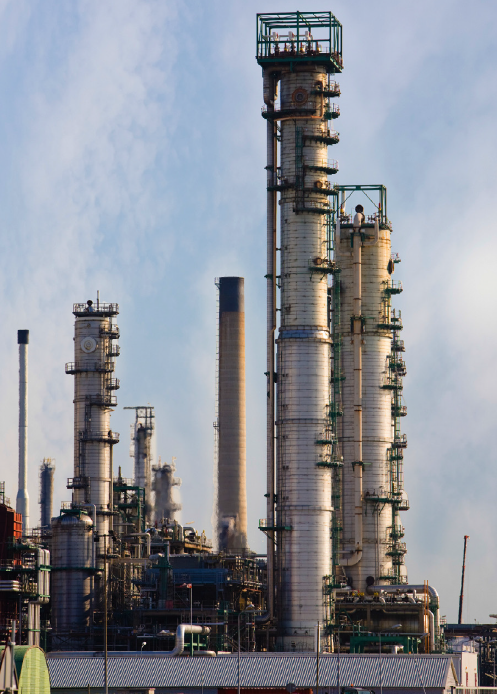 NON - Mechanical Means of Separation
Froth Flotation
Separates minerals (e.g. copper compounds) from a mixture of minerals in an ore (also for wastewater treatment, paper recycling)
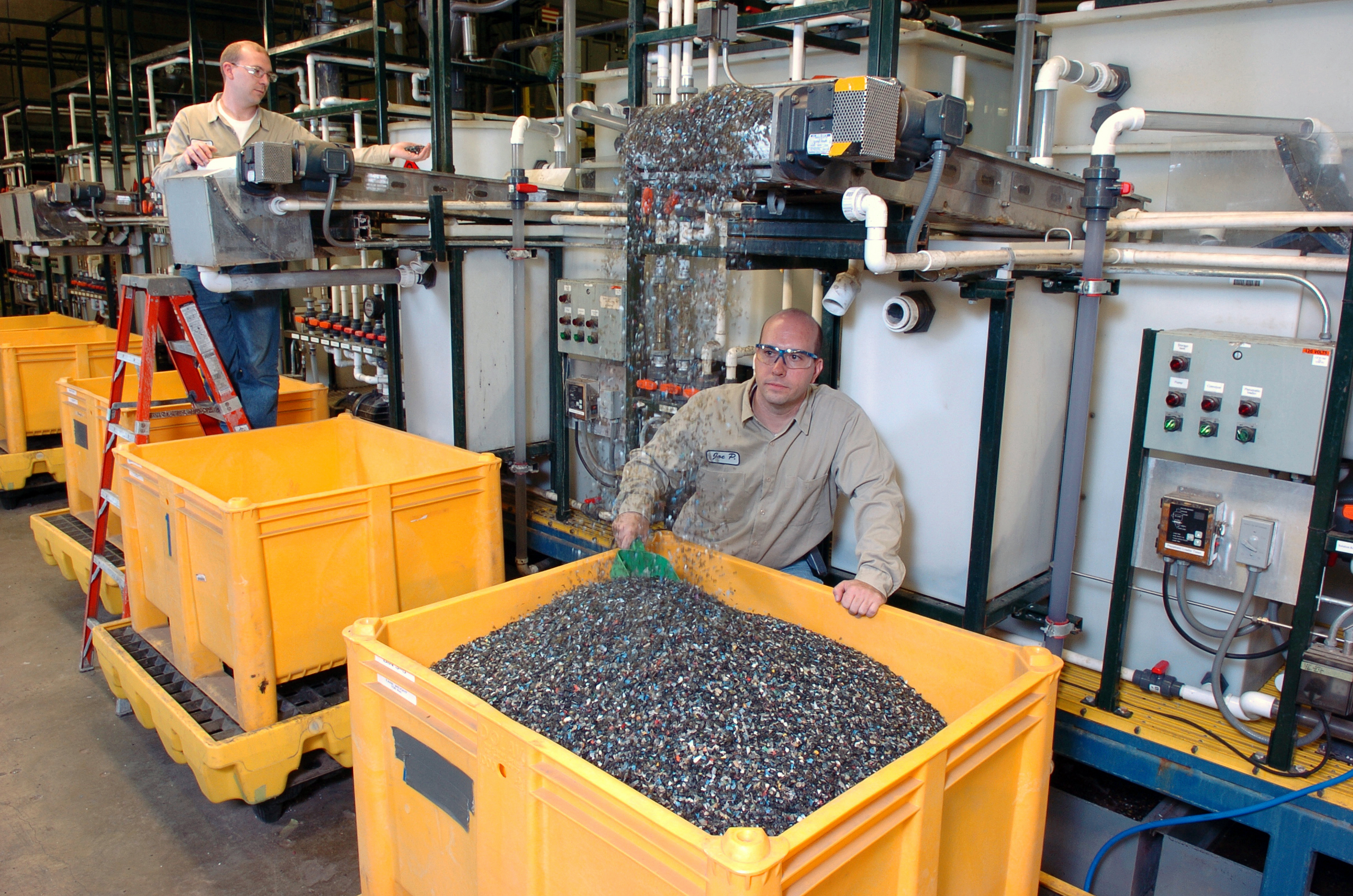 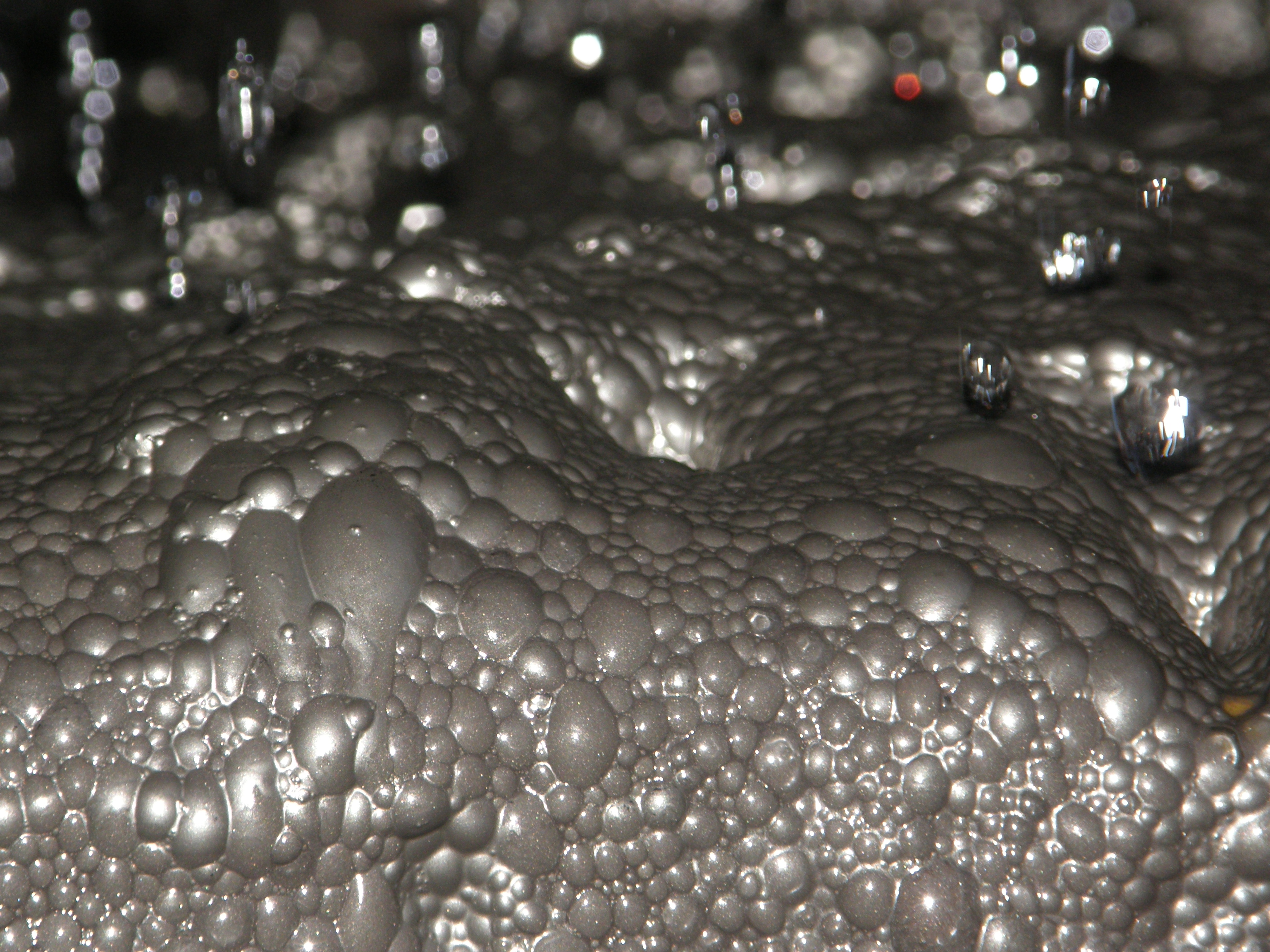 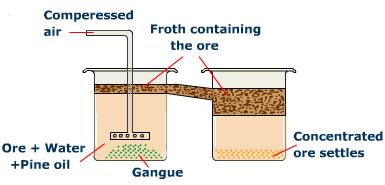 CLASSWORK/HOMEWORK
Read: 86 - 92
Worksheets
2.3 Review Questions: 1, 4, 6, 8 - 17
QUIZ
Two days from now
It will include Chapters 2.1, 2.2 and 2.3